Informatika
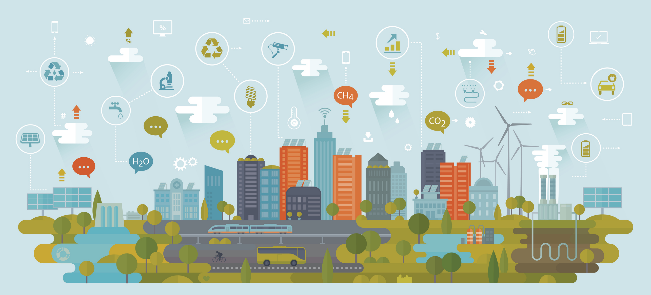 Számítógépes hálózat, internet
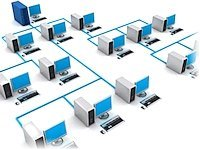 Az egymással összeköttetésben lévő számítógépek számítógépes hálózatot alkotnak.
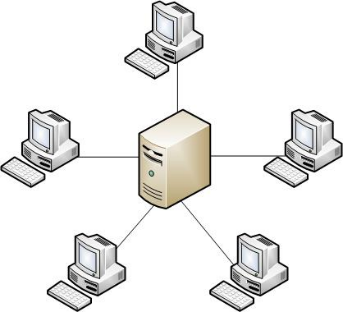 A hálózatokban általában van egy vagy több kitüntetett gép, melyet SZERVERnek nevezünk. A szerver háttértárolóján elhelyezett állományok nagy többségé a hálózatba kapcsolt többi számítógépen, azúgynevezett munkaállomásokon is elérhető.
A számítógépes hálózatok használatának egyik előnye, hogy a hálózatba kötött gépeken a felhasználók kommunikálni tudnak egymással.
Mik a hardvereszközök?
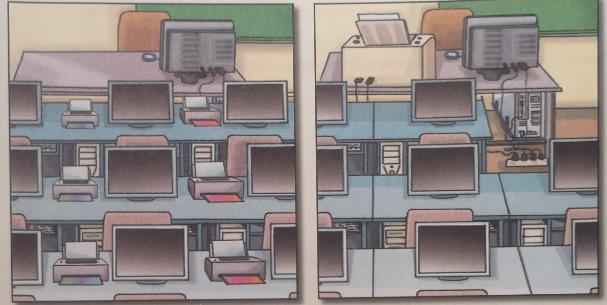 segítség
A hálózatok használatának másik előnye, hogy a HARDVERESZKÖZÖKet egymás között meg lehet osztani, így a költségeket csökkenteni lehet.
A hálózatban a számítógépeket általában vezetékek kötik össze , de egyre elterjedtebb a vezetéknélküli kapcsolat is.
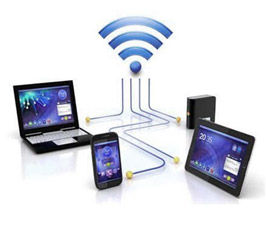 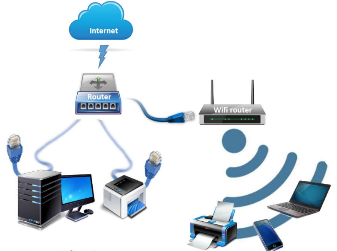 Az  ilyen kiépítésű hálózatban a jelek továbbításra rádióhullám segítségével történhet.
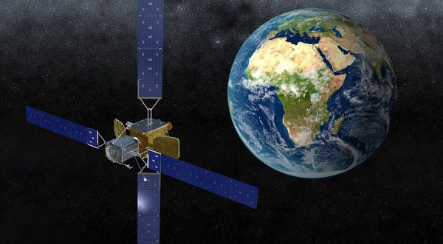 Nagy távolságban lévő gépek összekapcsolásához műholdakat alkalmaznak.
Az INTERNET az egész Földre kiterjedő hálózat, amely több, kisebb méretű hálózatot kapcsol össze.
Az internet több felhasználási lehetősége közül az egyik legnépszerűbb szolgáltatása a World Wide Web, rövidebben web vagy www.
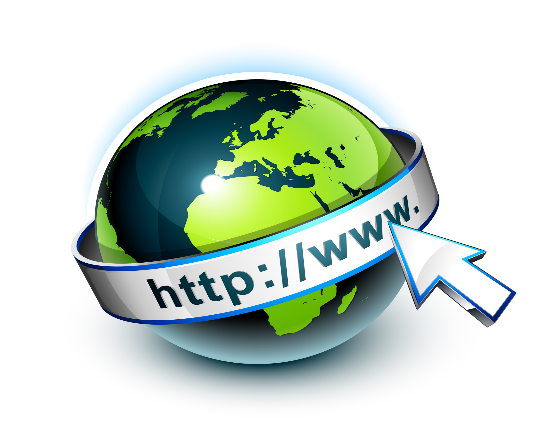 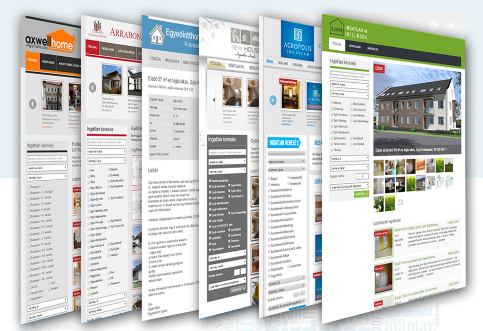 A webet egymással összekötött dokumentumok rendszere alkotja.
A dokumentum, melyet weblapnak is nevezünk tartalmazhat:
 Szöveget
Képet
Mozgóképet
Hangot
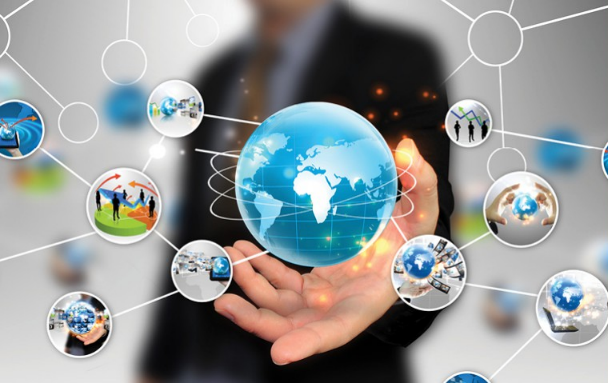 Ezeket a weblapokat egy böngészőprogram használatával tekinthetjük meg.
Böngészés
A böngésző egy olyan program, amellyel a világhálón (Interneten) található oldalakat (webhelyeket, webszervereket) megnézegethetjük vagy letölthetjük saját számítógépünkre.
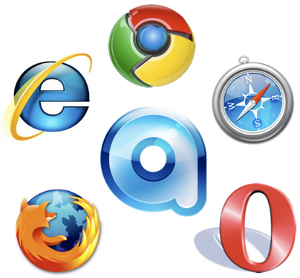 Manapság sokféle böngésző áll rendelkezésünkre. Használatuk egyszerű.
segítség
Milyen böngészőprogramokat ismersz?
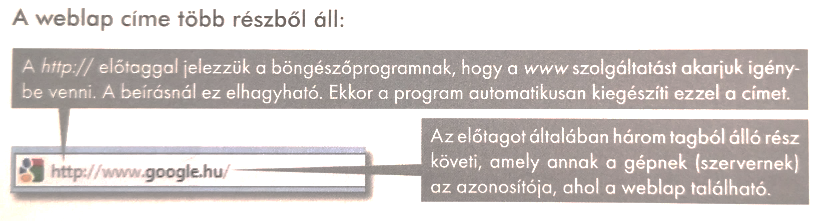 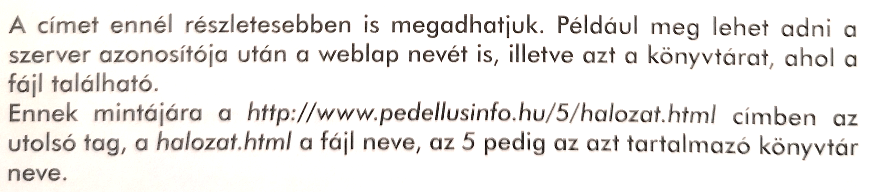 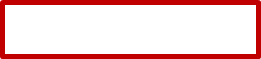 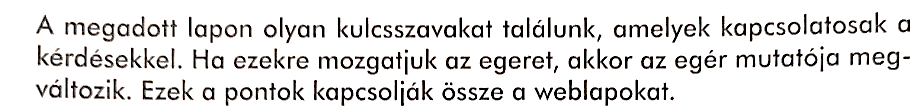 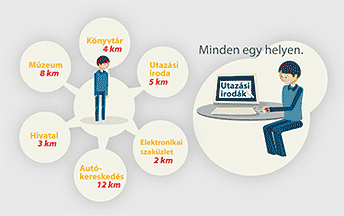 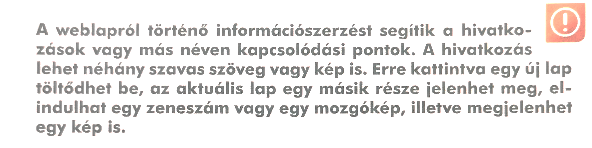 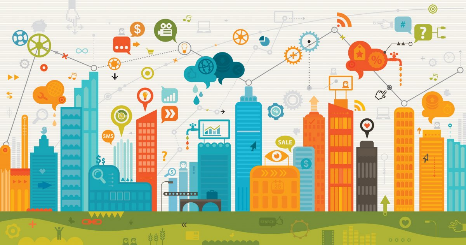 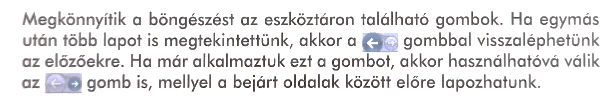 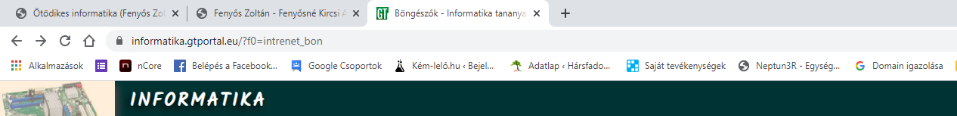 Keresés a weblapon
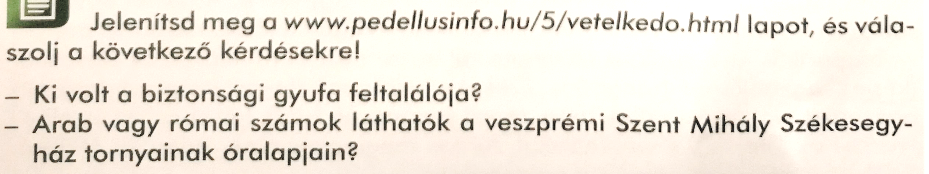 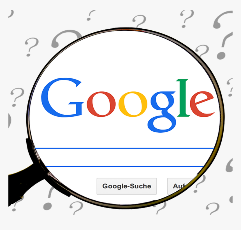 segítség
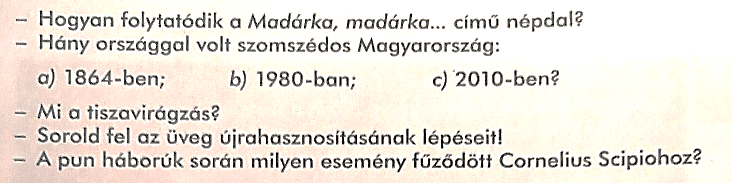 A hardver eszközök csoportosítása
A hardver eszközöket két nagy csoportba soroljuk, ezek a központi egység és a perifériák.
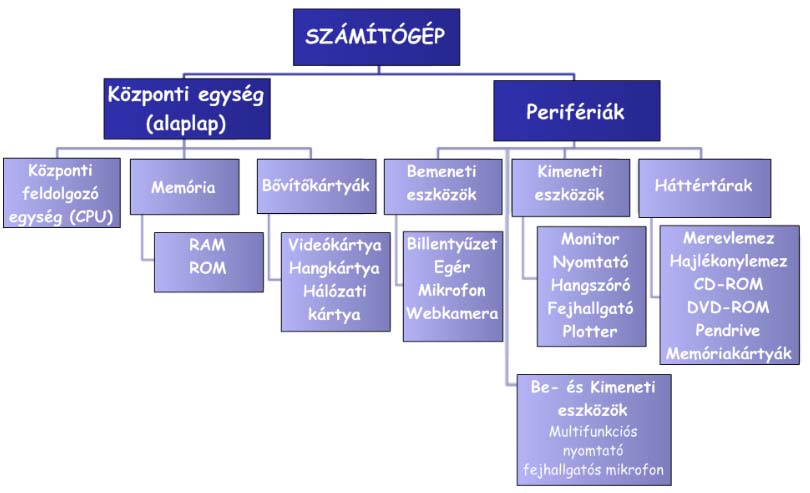 Hardver:
A számítógép fizikailag megfogható részeinek összessége
A legismertebb böngészőprogramok: 
Google Chrome, 
 Firefox, 
 Opera, 
Safari 
 Edge
 A Netscape Navigator már sajnos a múlté
 és az Internet Explorert is lassan felváltja az Edge
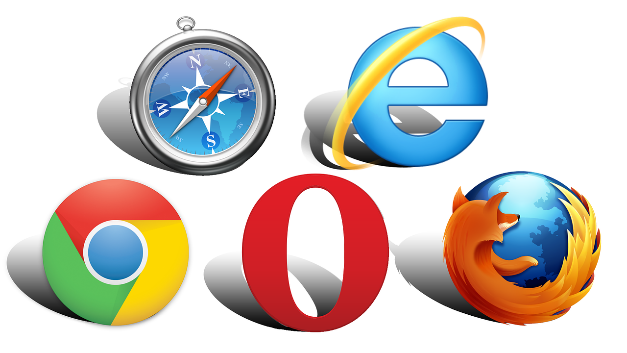 A feladat megoldásai küldd el a honlapon találhat feladatküldőben!
Ne felejtsd el megadni az informatika témakört és az osztályodat!

Egy kis segítség a beküldéshez:
Így add meg a megoldásokat!
1.feladat: 
2.feladat:
3.feladat:
4.a feladat.
4.b feladat:
4.c feladat:
5. feladat: